Président Du Rotary International /Gordon M.McInallY 

            Thème Présidentiel :Créons de l’espoir dans le monde
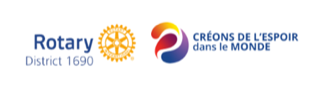 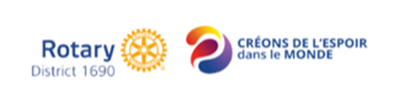 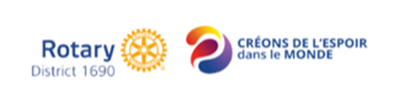 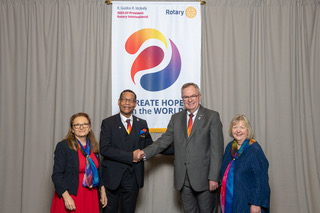 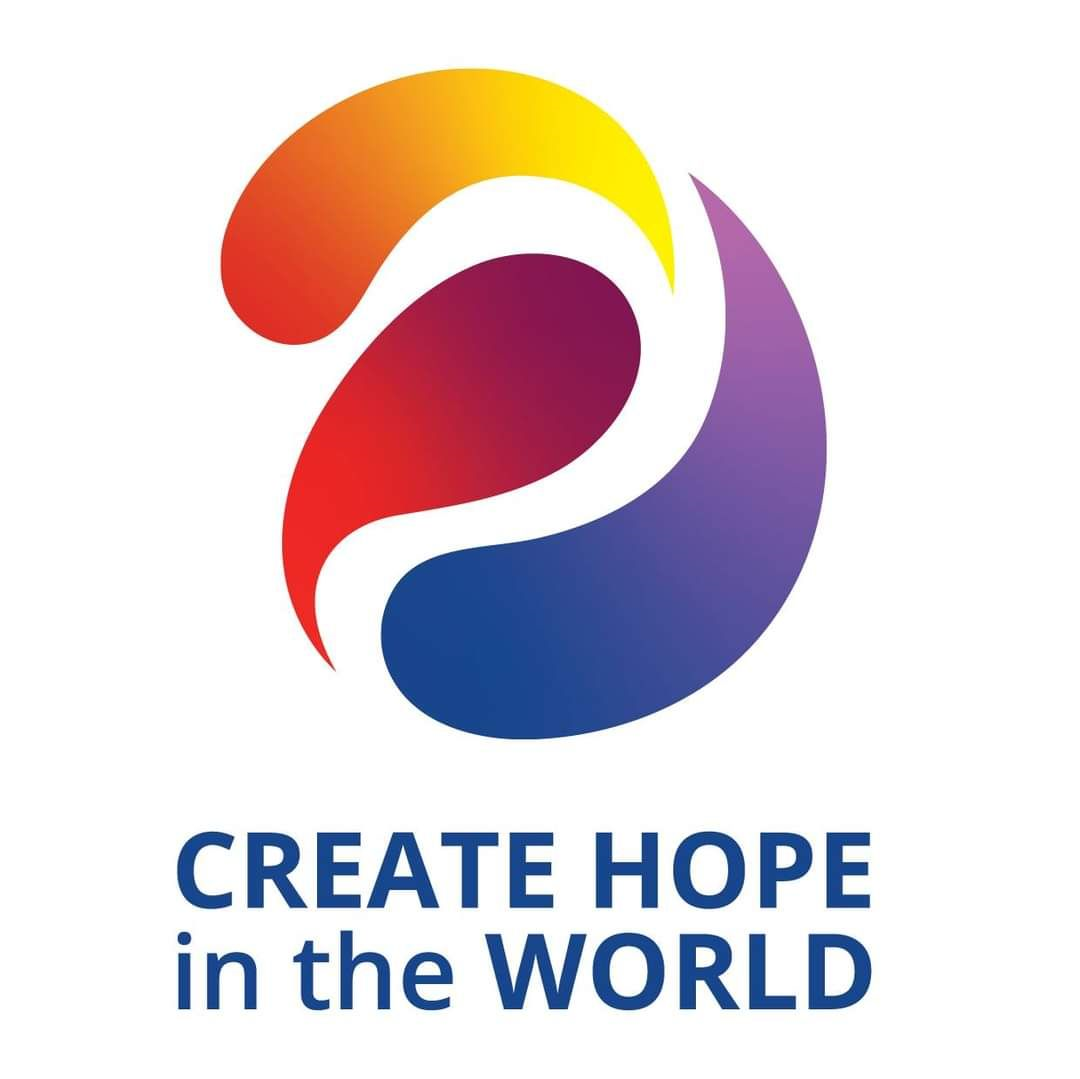 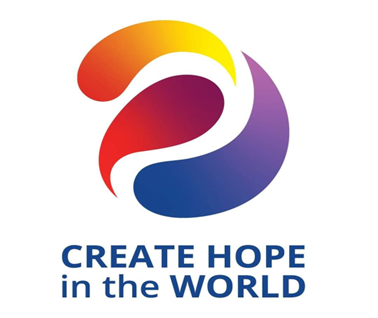 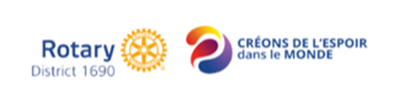 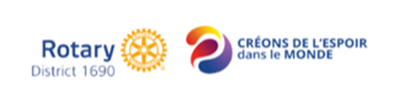 1
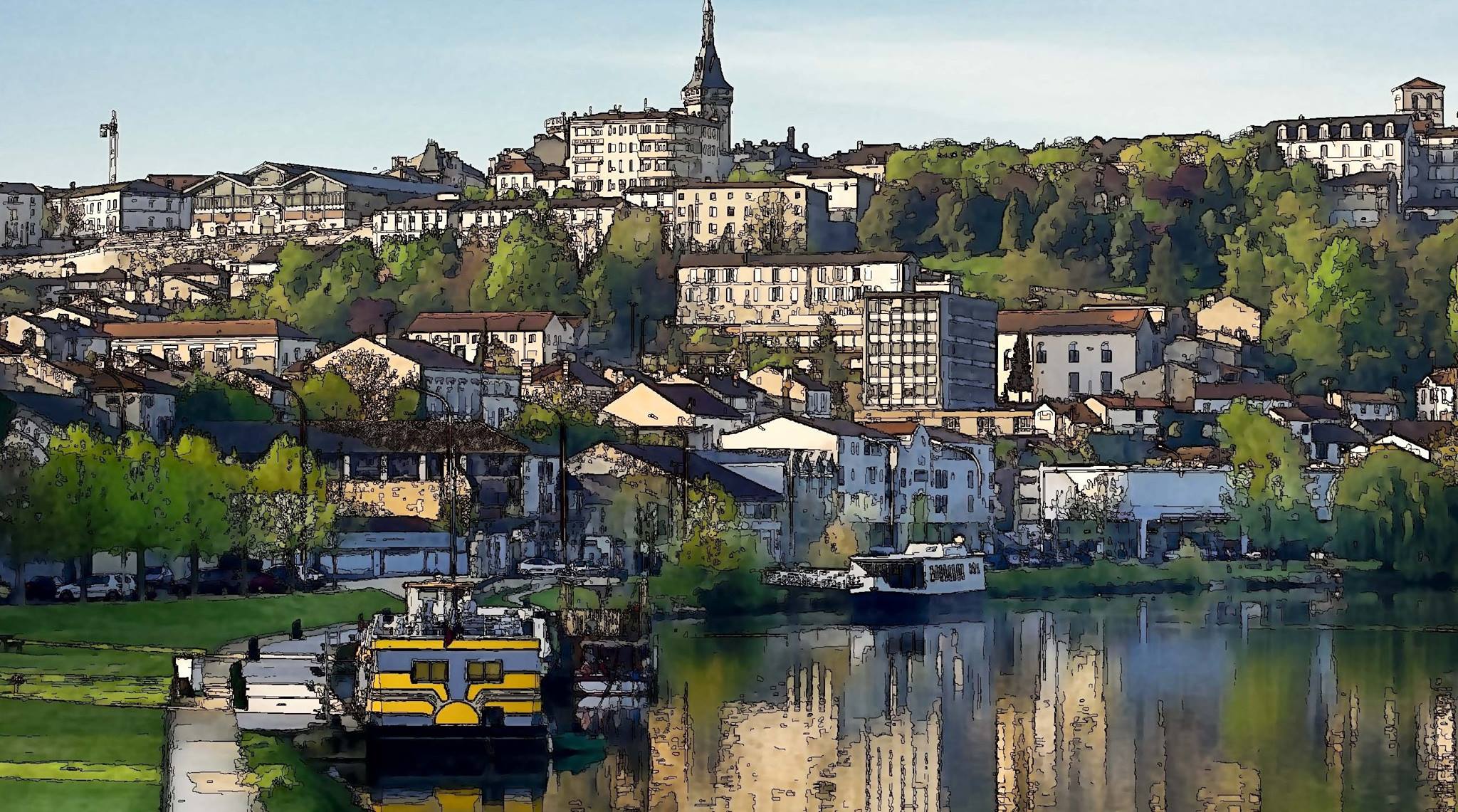 Le Plan de Leadership 
du District 1690
2022 – 2024
   Magali FÜSS-RABATÉ – Gilbert PIERRE-JUSTIN-Anne-Marie MOUCHET
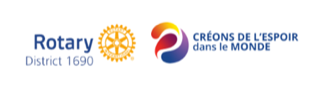 2
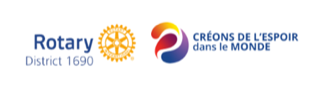 Notre Vision 
Ensemble, nous voyons un monde où les  professionnels humanistes se rassemblent et passent à l’action pour créer de l’espoir dans le monde , dans nos communautés et autour d’eux  , ce qui nous  rend  fier d’être Rotarien.
3
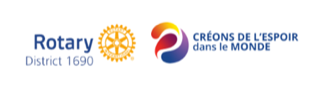 Nos Valeurs
La camaraderie
L’intégrité 
La diversité 
Le leadership
Servir d’abord
4
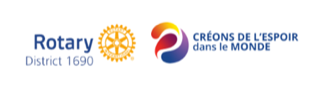 Nos Objectifs(1)  
Accroître nos effectifs en développant nos actions en faveur de la Jeunesse tournées vers les 7 axes stratégiques du Rotary
Aider les associations œuvrant pour la santé mentale et le bien être des jeunes et des adultes 
Mettre en avant :												
        -  La Jeunesse (programmes jeunesse et student) ,	
         -  L’insertion Professionnelle ,
         -  Les actions en faveur du développement durable,
        - L’action Internationale
5
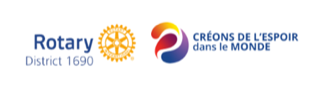 Nos Objectifs(2) 
 Accroître notre capacité d’adaptation :
En développant une culture :
de recherche d’innovation, 
   et de prise  de risques ,
Promouvoir les actions des clubs et des interclubs 
pour  créer une culture d’entraide et d’actions communes dans toutes les zones du district
Promouvoir l’image du Rotary auprès des médias
6
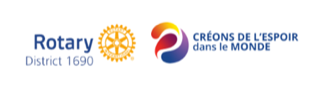 Nos Objectifs(3) 

Proposer aux clubs Rotary et Rotaract : 
des moyens de réaliser leurs actions ,

par la mise à disposition des commissions du district:
7
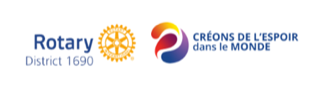 Présidente Commission Effectifs                Elisabeth DE LAROCHELAMBERT
8
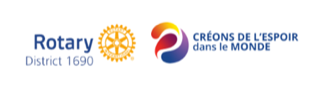 la Commission Effectifs                     Quatre OBJECTIFS :
FIDELISER

RECRUTER :

SOUTENIR LES CLUBS EN MANQUE D’EFFECTIF

            4.   CRÉER DES CLUBS
9
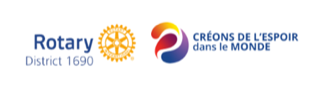 Commission Effectifs				QUATRE OBJECTIFS (1):
FIDELISER : 													
  - Construire, dans chaque zone ADG, en lien avec les présidents, des objectifs de progression ,
  - Faire en sorte que les clubs donnent des rôles à chaque membre,
  - réalisent des actions ,
  - et donnent une image de dynamisme, de respect et d’équité entre les membres. 
2.   RECRUTER : 		
                  - Recruter des professionnels de qualité , développer et diversifier notre effectif 
                 - Augmenter nos effectifs annuels de 80 membres NET en intégrant:
    des jeunes professionnels, des rotaractiens 
    et des bénéficiaires du Rotary désireux de rejoindre nos clubs
10
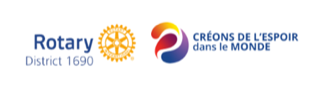 Commission Effectifs	
LES OBJECTIFS (2):

3. SOUTENIR LES CLUBS EN MANQUE D’EFFECTIF :  	
   Détecter les signes avant-coureurs , 
  puis construire un plan d’action dans le temps en soutien au président et à sa   Commission Effectif, 
avec l’aide de la  Commission Effectifs du District et des ADG  				
4. CRÉER DES CLUBS : 										
 Annuellement 2 clubs Rotary, 3 clubs Satellites, 
 1club passeport et 1 club corporate,
en accord avec les clubs voisins de la zone		.
11
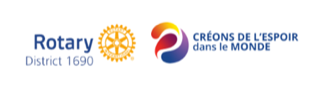 Président Commission Fondation              Jacques POURDEVIGNE
12
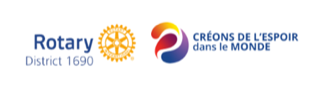 Commission Fondation
LES OBJECTIFS (1):
Augmenter le nombre de clubs qui contribuent à 100 dollars (> 95€) par membre -  5 clubs de plus par an (16 en 21/22)
Dépasser les 70 € par membre de dons au Fonds Annuel (66€ en 21/22)
Augmenter les dons à Polio Plus de 10% (22 à 24 €/membre)
Avoir un minimum de 3 subventions mondiales par an
Étendre le nombre de participations à des subventions mondiales multi-districts et multi-clubs à un minimum de 4 par an
13
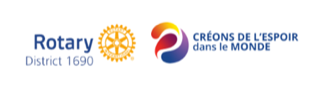 Commission Fondation
LES OBJECTIFS (2) :
Une bourse d’études dans les 3 ans
Un candidat pour un des Centres pour la Paix dans les 3 ans 
Identifier un nouveau donateur majeur (10.000 dollars) dans l’année
Promouvoir l’utilisation du Fonds de Dotation du District, dès sa validation par les services fiscaux
Un « Référent Fondation » par club déclaré sur Polaris
Rechercher des délégués Fondation par zones ADG
14
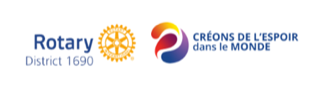 La Commission Action Professionnelle
LES OBJECTIFS :
Agir pour que dans les trois ans, 50% des clubs mettent en place une action favorisant l’insertion professionnelle : 
                        - Stages en entreprises, 
                        - tutorat avec les lycées, 
                        - forums des métiers, entretiens, parrainage…
Participation de 40% des clubs à l’un des prix de la Commission Professionnelle du District ( prix de l’apprentissage et prix des métiers d’art)
15
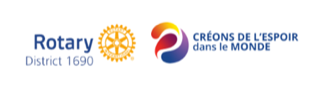 La Commission Action Professionnelle                            LES OBJECTIFS :
Faire la promotion, chaque année, du RYLA et de l’IRL
Organiser un concours de l’éloquence à l’échelle nationale
Agir pour que les clubs qui ont intégré ou qui souhaitent intégrer des jeunes professionnels de 25 à 40 ans mobilisent des professionnels d’expérience susceptibles de les mentorer
Mettre en place et structurer le Partenariat avec les Académies
16
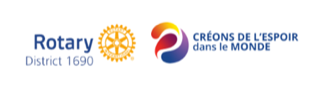 Commission Action d’Intérêt Public                Jean –François JOUMIER
17
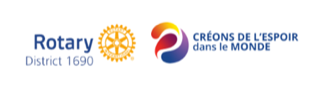 La Commission Action d’Intérêt Public 
LES OBJECTIFS :
Banque Alimentaire : Proposer 2 collectes (automne et printemps). Les clubs remontent leur participation à l’action.

Espoir en Tête : Vendre 8 000 places. S’appuyer sur l’interclubs

Illettrisme : augmenter de 2 nouvelles villes par an la participation à la dictée nationale. S’appuyer sur l’interclubs
18
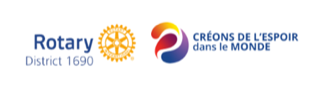 La Commission Action d’Intérêt Public 
LES OBJECTIFS (2):
Jetons le Cancer : Développer cette action à +2 villes/an
Mon Sang Pour Les Autres : +2 villes par an. Que les clubs remontent leur participation à l’action
Neurodon : Reprendre la main sur tous les magasins Carrefour du district mais aussi sur les autres enseignes
Shelter Box et catastrophes: Continuer le développement des fonds dans le District pour une réponse sûre et rapide avec retour sur actions
Prix Servir et Courage : Remonter vers le district les actions réalisées afin qu’elles soient primées
19
La Commission Action d’Intérêt Public 
LES OBJECTIFS (3) :
Programmes Jeunesse :
Interact : Créer deux clubs dans l’année, puis un club par an
                    et Créer un cahier des charges structurant pour assurer une bonne         coopération avec les Lycées partout dans le District
Rotaract : Créer deux clubs dans l’année, puis un club par an
                      Et Mettre en place le Parcours Jeune dans le District
   RYLA : Viser la présentation de candidats par 50% des clubs et promouvoir l’action d’organiser le RYLA auprès des clubs
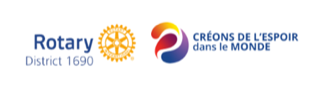 20
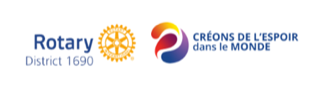 La Commission Action d’Intérêt Public 
LES OBJECTIFS (4) :
Programmes Jeunesse (suite): 
Bourses Sabourin : financement, si possible, d’une dizaine de dossiers par an 
Développer les stages en entreprise
Poursuivre les Projets Jeunes 
Mettre en place et structurer le Partenariat avec l’Académie
21
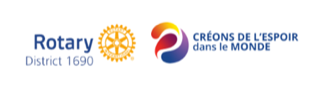 La Commission Action d’Intérêt Public
LES OBJECTIFS (5):
Créer un fichier des Bénéficiaires du Rotary au sein des clubs, leur adresser une lettre d’information annuelle et les inviter à une manifestation de nos clubs et/ou du district
LES MOYENS et L’EVALUATION ANNUELLE :
Ils sont développés dans le cadre de la Commission
22
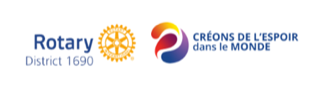 Présidente Commission Student Exchange                     Beatrice DUVAL
23
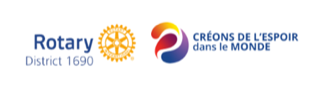 La Commission Student Exchange 
LES OBJECTIFS :
  
Accueillir 45 jeunes en échanges longs par an
  
Accueillir 20 jeunes en échanges courts par an
   
 S’appuyer sur les CIP afin de pouvoir développer les opportunités d’échanges courts
24
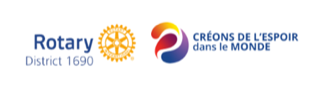 La Commission Student Exchange
LES MOYENS et L’EVALUATION ANNUELLE :
   
Pérenniser le séminaire de formation des Yeo du Student dans le cadre de la certification du District :
  
Les responsables jeunesse se renouvellent et la formation  est incontournable
Les directives du RI sont plus exigeantes en matière de protection de la jeunesse
Les students sont des mineurs 
Les parents sont de plus en plus exigeants
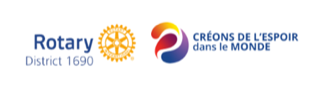 La Commission Student Exchange
LES MOYENS et L’EVALUATION ANNUELLE :
  
Informer et sensibiliser les clubs sur les offres du programme et les responsabilités
  
Continuer les visites de clubs et prendre le temps de présenter le fonctionnement des programmes 
Expliquer et relativiser les responsabilités prises par le président du club pour l’accueil d’un jeune
Inciter les clubs à médiatiser les programmes dans les lycées
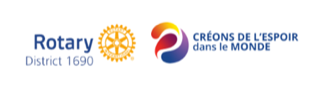 La Commission Student Exchange
LES MOYENS et L’EVALUATION ANNUELLE :
    
Investir dans le Student est essentiel pour l’avenir de nos clubs
  
Recruter les parents d’accueil, peut aussi rajeunir nos clubs
Impliquer les familles dans nos actions est un soutien pour nos membres
Donner une image positive du Rotary, offrir un moyen de communiquer 
Investir dans la jeunesse c’est œuvrer pour la paix et le rapprochement des peuples
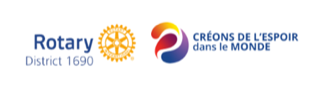 La Commission Student Exchange
LES MOYENS et L’EVALUATION ANNUELLE :
  
Garder le contact et recruter les anciens students : l’équipe des YEO en compte plusieurs à ce jour,
Motiver les clubs à garder le contact avec les anciens students
Les inviter régulièrement au club
Recruter ces bénéficiaires car ils se sentent redevables pour avoir vécu la plus belle année de leur vie
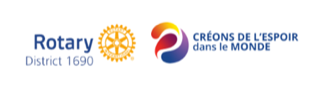 Présidente Commission Environnement                  Sandrine FAUCON
29
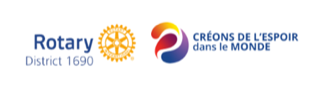 La Commission Environnement
LES OBJECTIFS :
Travailler en concertation avec les clubs : recueillir leurs besoins et envie d’actions (courrier de propositions en amont)
Aller chercher un effet de levier sur la protection de la biodiversité avec une action commune à l’échelle du district
 poursuivre l’action Rosiers (achat local, une seule espèce)
avec une nouvelle proposition d’équipements (nichoirs)
Valoriser les actions Environnement des Clubs
Partager le actions Environnement des clubs 
Remettre un prix Environnement
30
La Commission Environnement
LES OBJECTIFS :

Allier le 7ème axe à l’action POLIO (cf 2022)
Poursuivre le recyclage des cartouches imprimantes
Reversement des sommes collectées pour l’action POLIO 
Engager l’éco-responsabilité du Rotary (en option, selon le temps et les moyens)
100 % des clubs invités à une auto évaluation
Des échanges avec les clubs volontaires sur l’amélioration de leurs pratiques
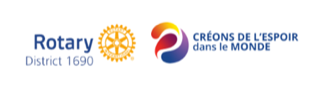 31
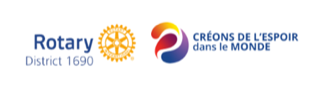 Président Commission Internationale                            Jean Gambar
32
La Commission Action Internationale
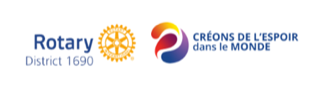 LES OBJECTIFS :
L’Action internationale est un axe majeur du Rotary.+++
La Commission Action internationale du District est constituée de délégués issus des 12 zones ADG et de délégués rotaractiens.
Il est demandé aux clubs de désigner un Référent Relations Internationales (RRI), lien indispensable avec les délégués de zone et les ADG. Actuellement, 48 sur 80 clubs ! Il est souhaité 20 nouveaux RRI sur les deux prochaines années. Seront encouragées les réunions des clubs d’une zone en présence de l’ADG.
L’établissement de liens entre les clubs et leurs clubs-contact étrangers est un moyen  de dynamiser les clubs par des actions communes et d’adhérer à un Comité-Inter-Pays (CIP). Notre district compte 40 clubs-contact répartis dans 31 clubs. Il est souhaité la création de 5 nouveaux sur les deux prochaines années.
Ces efforts contribueront à développer et soutenir les CIP bien représentés dans notre District, notamment en participant aux réunions annuelles, alternativement en France ou à l’étranger. 
N’oublions pas les « actions solidaires internationales » déjà développées dans 8 clubs et que nous souhaiterions voir atteindre rapidement 15 !
La Commission Action Internationale                   LES OBJECTIFS :
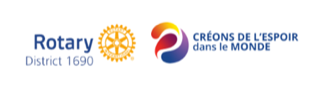 Les objectifs des prochains mois :

1- renforcer le dialogue entre les ADG et la Commission
2 – inviter 2 ADG à chacune de nos prochaines réunions – selon l'actualité des zones


3- continuer à organiser des réunions zoom des clubs par zone en présence de l'ADG (4 déjà réalisées et 5 prévues dans les prochains mois)


4 - rédiger un Annuaire de l'action internationale des clubs du district, qui sera remis au Gouverneur à la Conférence de district et publié sur Polaris à la disposition de tous les clubs."
34
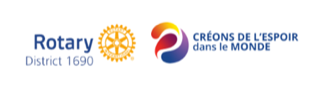 La Commission Action Internationale 
LES OBJECTIFS :
Faire en sorte que 75% des clubs Rotary désignent un responsable Action Internationale dans les 2 ans .
Faire en sorte que 95% des clubs Rotary du district aient un club contact dans les 2 ans .   Création de 5 nouveaux clubs contacts sur les deux prochaines années.
Développer et soutenir les CIP basés dans notre District.
Développer 15 « actions solidaires internationales » dans les clubs dans les 2 ans .
35
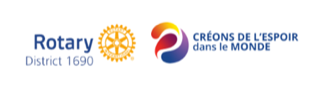 Responsable Image Public                Xavier Boulanger
36
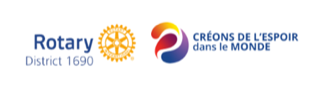 La Commission Communication  
et Image Publique
LES OBJECTIFS :
Communication Externe :
Mettre en place une communication externe pertinente à l’échelle de la Région14, notamment en recensant les actions professionnelles des districts, avec le soutien du Rotary Mag.
Mettre en place une communication du district sur les actions répondant aux orientations de chaque Gouvernorat 
Augmenter la notoriété du Rotary en s’appuyant sur les actions destinées à   la Jeunesse : insertion professionnelle, formation, environnement et les actions internationales
37
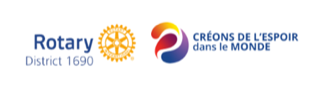 La Commission Communication  
et Image Publique
LES OBJECTIFS (suite) :
Communication Interne :
Augmenter la connaissance par les Rotariens des actions développées par les commissions et par les clubs
Mettre en place une commission communication structurée comprenant une communication interne centrée sur le site du District et des clubs (Polaris), outil phare pour les clubs sans oublier les autres ressources (Myrotary , RotaryMag…..)		 
Former les responsables communication des clubs
38
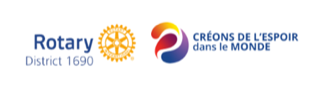 OBJECTIFS de ce PLD
Jeunesse, Action Professionnelle Internationale et Environnement
Mais cela doit répondre à 4 objectifs majeurs :
Atteindre un objectif de 2400 membres dans les deux ans 
Augmenter l’implication (collecte de fonds, nombre de membres participants…) des clubs dans leurs actions de 10 % 
3)     Augmenter la présence du Rotary dans les médias de 10 %  avec une communication 
        structurée et pertinente
4)    Faire Rayonner le Rotary auprès des jeunes, des professionnels, et des  établissements              de formation   générale et professionnelle
39
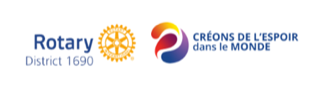 Président FORMATION                      Eric PILLOT
40
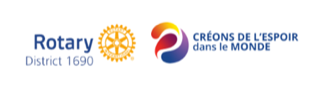 La Commission Formation 
LES OBJECTIFS :
Mettre en place des formations pour les présidents élus et pour leurs équipes dans le but qu’ils disposent, à leur issue, d’un plan d’action pour leur année via Rotary club Central, d’un tutoriel et d’une fiche préparatoire de leur plan d’action pour leur année de présidence
Donner les points de repères sur les axes majeurs de l’année rotarienne à venir (PLD) et les interlocuteurs des commissions
Mettre en œuvre  des formations comportementales en développant le Leadership au SFPE, par le RYLA et par l’IRL
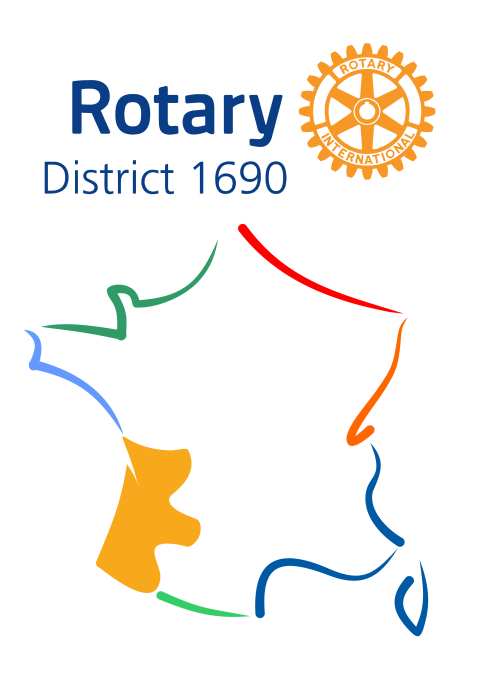 SFEDGouvernorat de Gilbert PIERRE- JUSTINAnnée 2023-2024
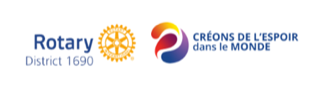 25/02/2023
AFD 2023/2024
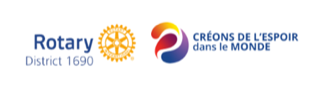 ORGANISATION DE LA FORMATION DU DISTRICT :
3 temps organisés par le district pour accompagner les clubs dans leurs besoins de formation / d’informations
AUTOFORMATION : supports Polaris, My rotary…..
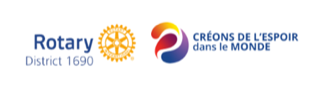 100% PDTS ELUS
100% NOUVEAUX MEMBRES
OBJECTIFS :                   600 PARTICIPANTS !
Former le plus grand nombre : présidents élus, nouveaux membres, membres commissions clubs
Donner les points de repères sur  les axes majeurs de l’année rotarienne à venir (PLD) et les interlocuteurs des commissions (« organigramme district »)
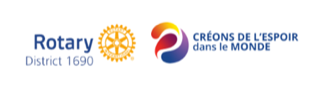 ORGANISATION
Distanciel / zoom
3 zones / 3 dates, sur 1 matinée (9h/12h30)
7 ateliers
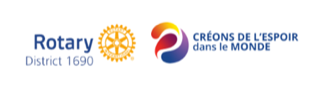 Mettre à jour le nombre de clubs/ zones ADG
Animateurs ateliers ?
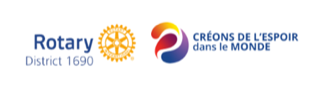 commission Interact et jeunesse                    François louveaux
48
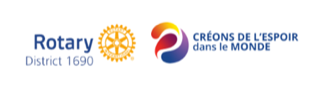 NOS OBJECTIFS :Être utiles aux  jeunes de tous les horizons, dans leurs parcours des débuts de leur formation à leur entrée dans la vie professionnelle
Développer les actions des clubs vis-à-vis des établissements scolaires : le Rotary comme partenaire reconnu de l’éducation nationale

Organiser au niveau du district et des clubs la coordination et le travail en commun des différentes commissions
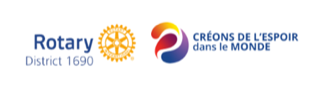 Transformer des besoins  en demande
Des besoins
Une offre rotarienne diversifiée
Liés aux transformations de l’école et de la pédagogiques : l’oral, orientation, la prise de responsabilités, la créativité et la culture
Liés aux difficultés des élèves de niveau modeste dont autocensure, image de soi

Liés aux changements d’image et à la promotion de la voie professionnelle 

Liés à la transition environnementale
Tutorat/mentorat aide à l’orientation, aide pour l’oral, 
Connaissance des métiers, de l’entreprise, journée de la défense
Promotion du mérite et de l’engagement les prix et bourses
Possibilités de s’investir dans la vie associative interact et rotaract
Occasions d’échanges ( séjour courts et students, bourses )
Actions environnementales
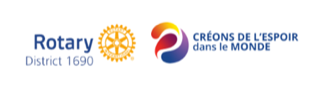 Des outils à votre disposition
La convention avec la Région Académique Nouvelle Aquitaine: faire nos preuves

Un réseau de correspondants départementaux entre l’académie, les clubs, les établissements : faciliter, inciter (Gérald Jezequel)

Des fiches actions : disponibles en mars 2023 sur Polaris 

Les clubs Rotary comme pivots, en lien avec d’autres associations: 
 Article 1/AFEV/ Collectif mentorat/ Jobirl…?